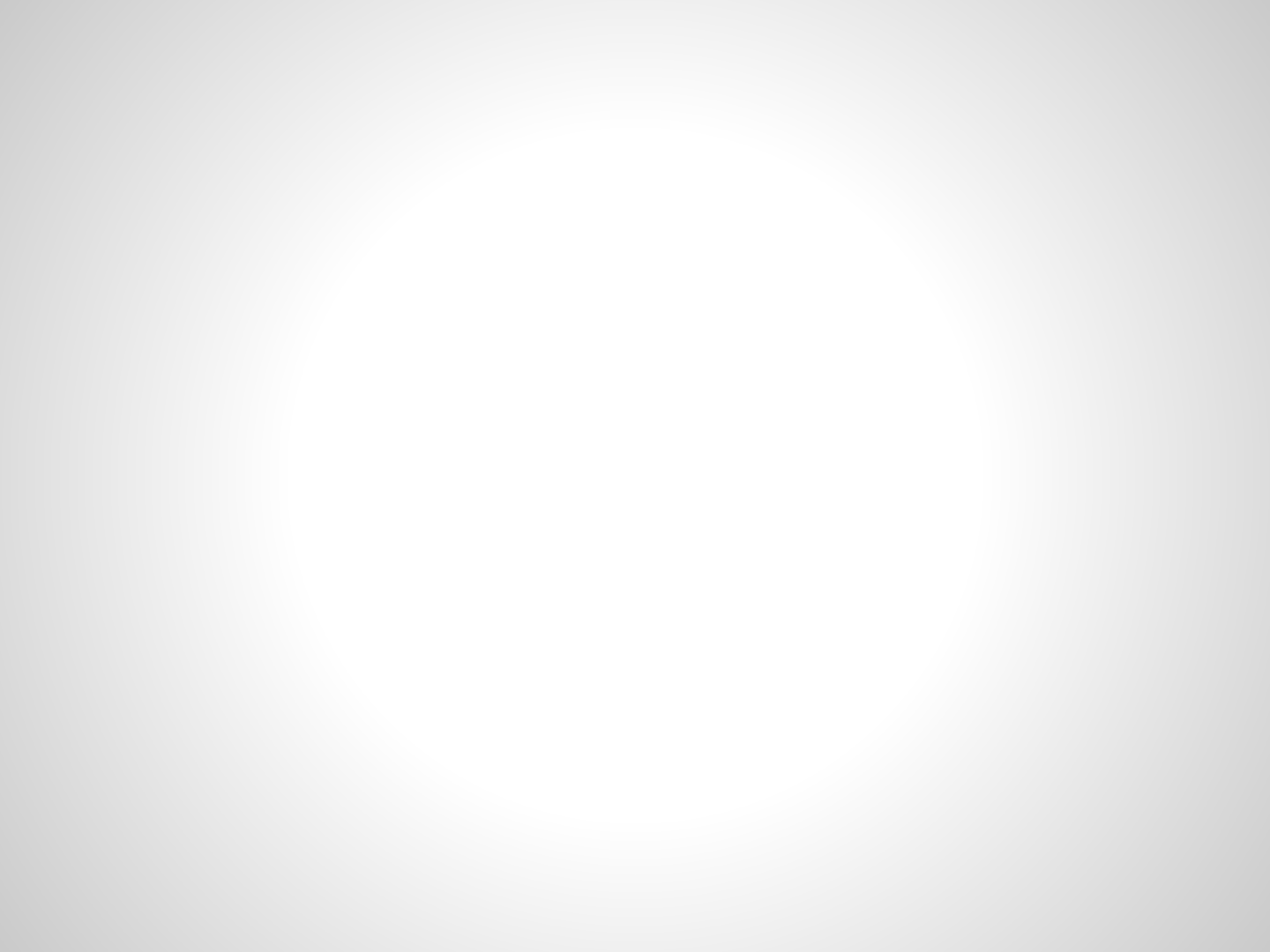 ASPHYXIA – II
HANGING & STRANGULATION
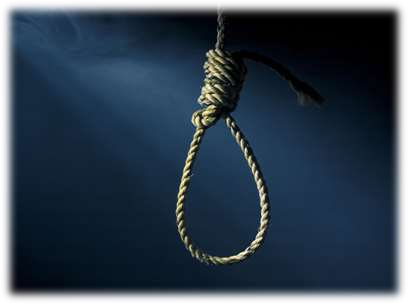 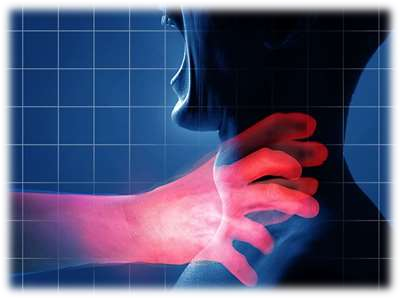 Dr Filza ali  & Dr Shahida
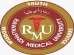 MOTTO OF RMU
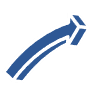 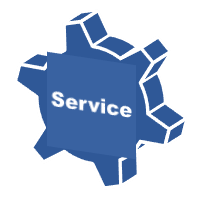 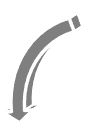 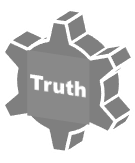 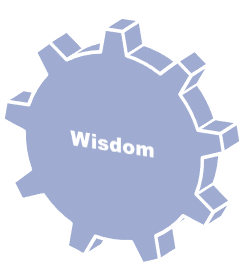 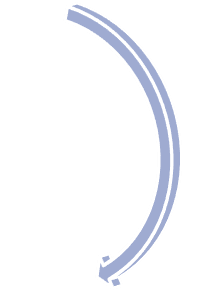 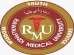 VISION OF RMU
THE DREAM/ TOMORROW
To impart evidence based research oriented medical education
To provide best possible patient care
To inculcate the values of mutual respect and ethical practice of medicine
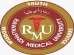 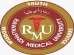 PROF UMAR’S LGIS MODEL
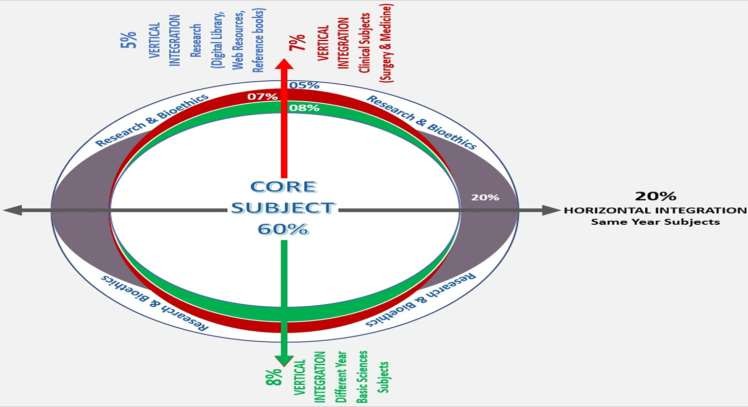 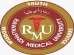 LEARNING OBJECTIVES :
Students will be able to
Define	Hanging and Strangulation.
Enlist various types of	hanging and strangulation.
Briefly explain their pathophysiology and postmortem
findings.
State their medico-legal importance.
Differentiate between hanging and strangulation?
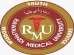 SEQUENCE OF LGIS
Learning Objectives 
Core concept 70 %
Horizontal integration related to Pathology and Pharmacology 15 %
Relevant clinical concepts and medico legal application of core knowledge / Vertical integration 10%
Research article relevant to the topic 3%
Ethics and family medicine 2%
Core Concept
HANGING
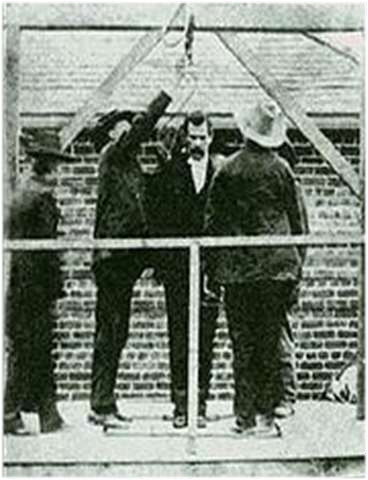 Form	of	death	produced 	by suspending the body
with	a	ligature	round	the
neck	and	the	constricting
force is weight of the body.
Commonly used ligatures
are  rope,  turban,  dhoti, dupatta, belt, or anything that  is  available  at  the scene.
Core Concept
TYPES OF HANGING
On the basis of KNOT
Typical hanging
Atypical hanging
On the basis of SUSPENSION
Complete hanging
Partial or incomplete hanging
Other Types
Judicial hanging
Lynching
Accidental hanging
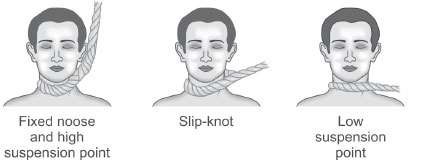 Core Concept
ON THE BASIS OF SUSPENSION:
Typical hanging…...Knot is at the nape of neck.
Atypical hanging……Knot is at
point other than nape of neck. The most common point of suspension is the side of the neck followed by the back and the front.
At the time of suspension, the noose typically slips above the larynx, catching under the chin.
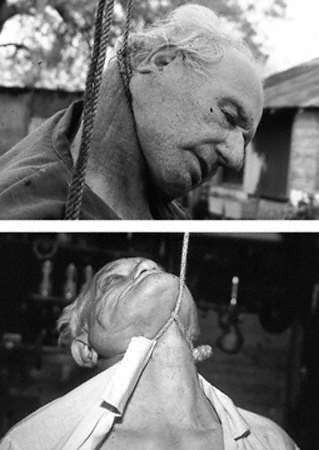 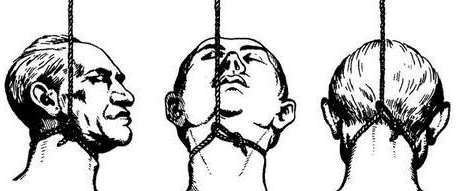 Core Concept
COMPLETE HANGING
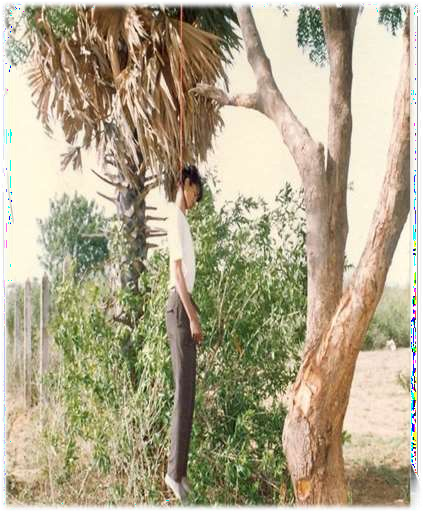 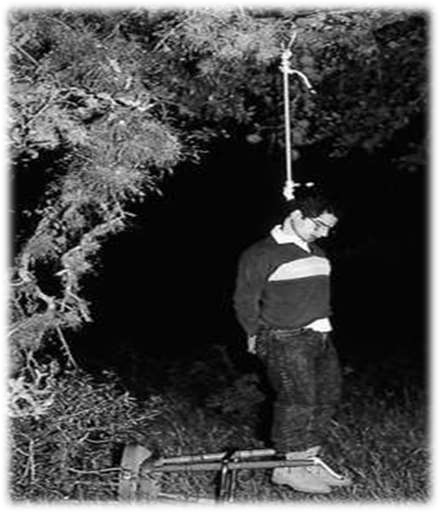 Core Concept
PARTIAL HANGING
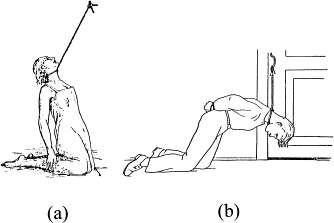 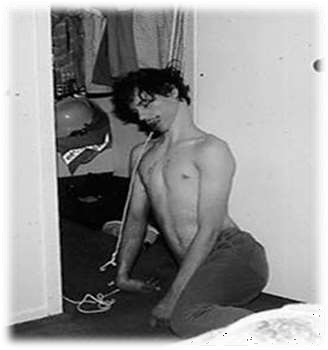 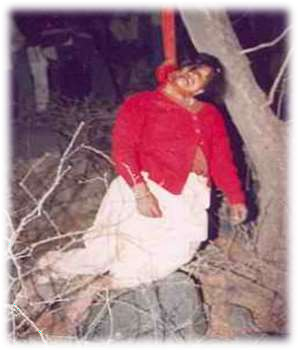 Core Concept
LYNCHING:
Lynching is a condition in which several persons acting jointly and illegally overpower an individual and hang him by means of a rope to a tree or some similar object.
Core Concept
THE FURROW
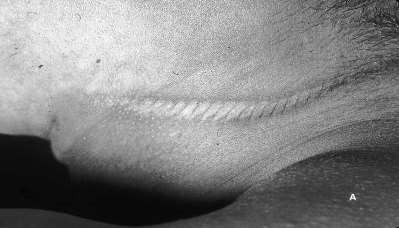 Mark of ligature present on the neck is a furrow.
This furrow generally does not completely encircle the neck, but rather slants upward toward the knot, fading out at the point of suspension (the knot).
To clarify of the furrow, depend on the material used.
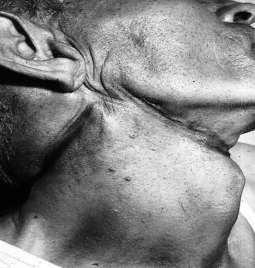 Core Concept
If the ligature is a hard material
i.e. rope, it will give deep, well- demarcated, distinct furrow, often
with a mirror-image impression of the twist of the rope on the skin.
If the ligature is a soft material, the groove might be poorly defined, pale, and devoid of bruises and abrasions.
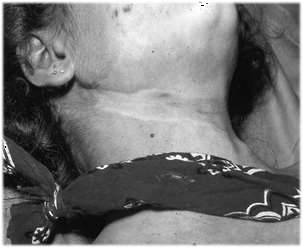 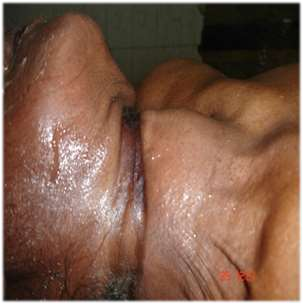 Core Concept
MATERIAL USED AS LIGATURE:
Most common are 	Ropes, 	Electrical cords 	Belts.
In jails and prisons, convicts typically tear sheets into strips as well as using T-shirts, undershorts, trousers, or even socks.
Usually, to prevent a change of mind, the victim ties his hands together.
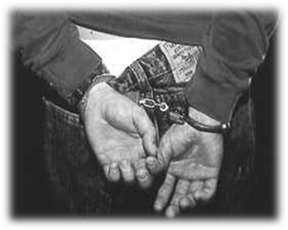 Core Concept
CAUSE OF DEATH IN HANGING
Injury to spinal cord.

Sudden stoppage of heartbeat due to vasovagal inhibition.

Occlusion of the airways.

Occlusion of jugular veins.
Occlusion of carotid arteries.
Fracture or dislocation of cervical vertebrae
Vertical Integeration
POSTMORTEM FINDINGS IN HANGING
Ligature marks on the neck dried.
Dribbling of saliva at angle of mouth.
Hyoid bone fracture.
Swollen face with protruded eyes and tongue
Passage of urine, feaces or seminal fluid.
Vertical Integeration
Core Concept
Absence of petechiae in most hangings is because there is complete obstruction of the arterial system, so there is no pooling of blood in the head, no increased pressure, and, therefore, no petechial hemorrhages.

In hanging, blood will pool in the dependent areas of the body, usually the forearms, hands, and lower legs, secondary to gravity because of hydrostatic rupture of vessels
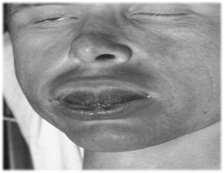 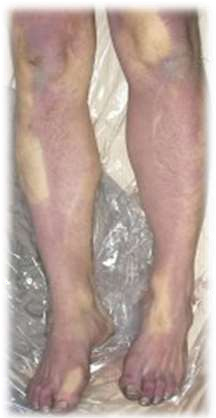 Vertical Integeration
Core Concept
MEDICOLEGAL IMPORTANCE OF HANGING
Hanging is mostly of Suicidal nature.
Cases of Homicidal hanging are less frequently found 	because it is impossible to control a person while he is 	alive.
In case of homicidal hanging we find traces of drugs, 	injury on the body which is firstly used to incapacitate 	the person.
Accidental hanging cases are also frequent.
Core Concept
STRANGULATION
Strangulation is a form of asphyxia

It is a violent form of death, which results from constricting the neck by means of a ligature or any other means without suspending the body.
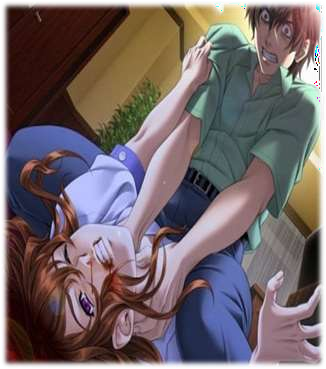 Core Concept
STRANGULATION MARKS
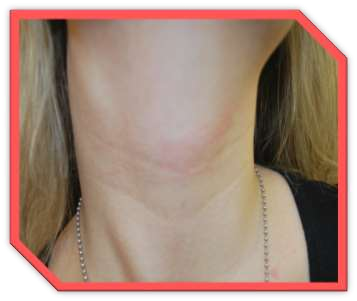 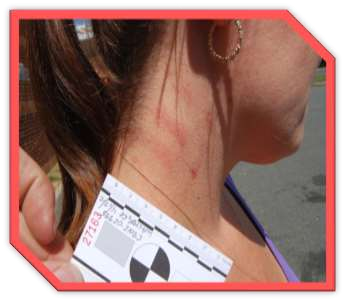 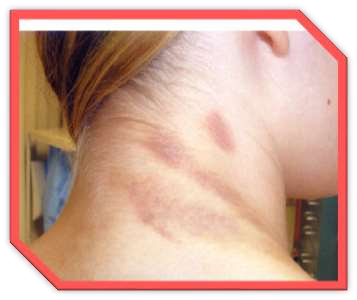 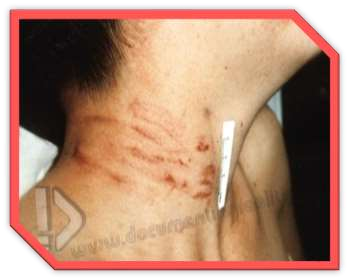 Core Concept
TYPES OF STRANGULATION
THROTTLING:
when constriction is produced by
the pressure of the fingers and the palms.
GARROTING:
Loop of thin string thrown from back and tightened.
BANSDOLA:
Neck compressed between two bamboo sticks.
MUGGING:
Pressure upon neck by arm around
the throat.
Core Concept
TYPES OF STRANGULATION
Throttling
Bansdola
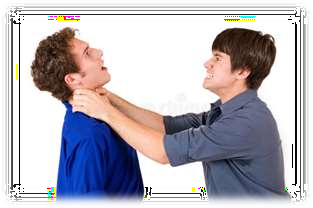 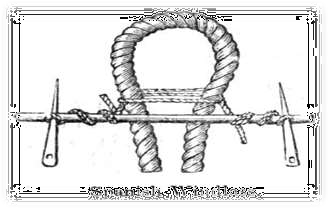 Garroting
Mugging
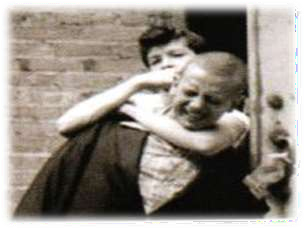 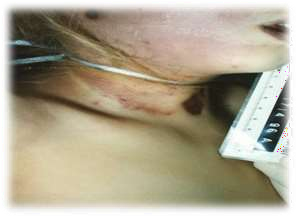 Core Concept
LIGATURE STRANGULATION
The pressure upon the neck may be affected by compressing whole or a part of the circumference of neck by a ligature.
CAUSE OF DEATH
Vagal inhibition
Venous constriction
Airway obstruction
Core Concept
LIGATURE MARK
Appearance:	depends mainly upon the nature of the ligature material.
Ligature marks are most distinct in cases where the ligature used is made of hard material such as a rope or wire.
Ligature mark may be	indefinite where the ligature used is made of soft	material.
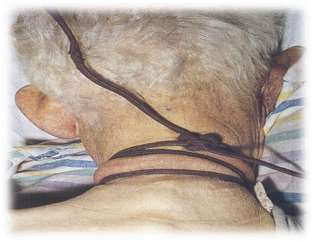 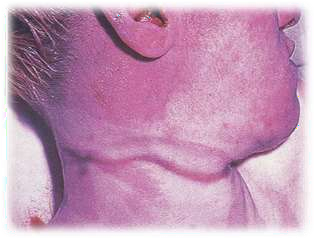 Core Concept
Color : Ligature marks are brown & dry at the time of	examination.

Injuries : Abrasions & bruises of the surrounding	skin are commonly found around them caused by the victims	finger nails to release the ligature.
Number: A single external ligature mark is usually present on	the neck, but more than one mark may be found.
	Shape: These marks take the form of linear depression in	the skin.
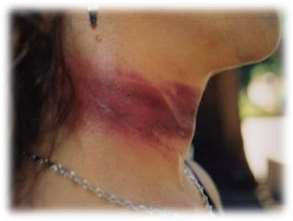 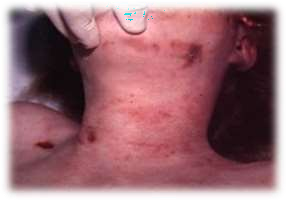 Core Concept
Situation : They are situated in any region of neck but usually found over the lower point of the larynx & upper part of the trachea i.e. below thyroid cartilage.
Direction : These marks are directed transversally across the neck.
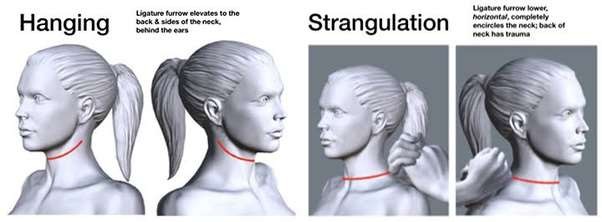 Core Concept
MANNUAL STRANGULATION
THROTTLING
Throttling or manual strangulation is the	application of force to the neck of a person by	pressure from the hands or forearm of another person.
Catching or grasping of neck at the location of carotid sinus by the hand. This cause sudden cardiac arrest due to vaso vagal inhibition the death is sudden in this case
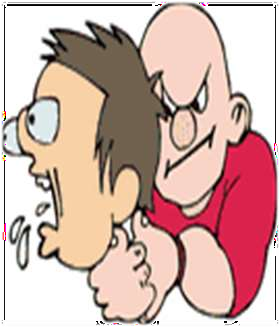 Core Concept
GENERAL FINDINGS
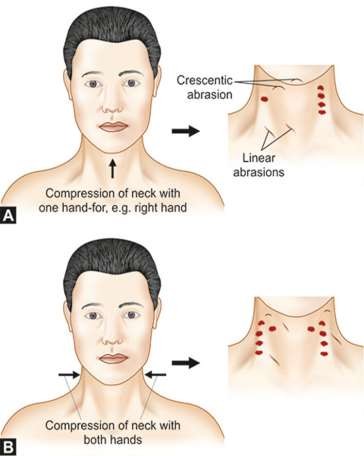 Cutaneous abrasions
Cutaneous bruising
Bruising into large structures of neck
Injuries to hyoid bone and larynx
Core Concept
INJURIES TO THE TISSUES OF NECK
Dissection of the neck reveals bruising of the connective & muscular tissues,
Injuries to the hyoid bone & the laryngeal cartilages.
Fracture of the hyoid bone occur.
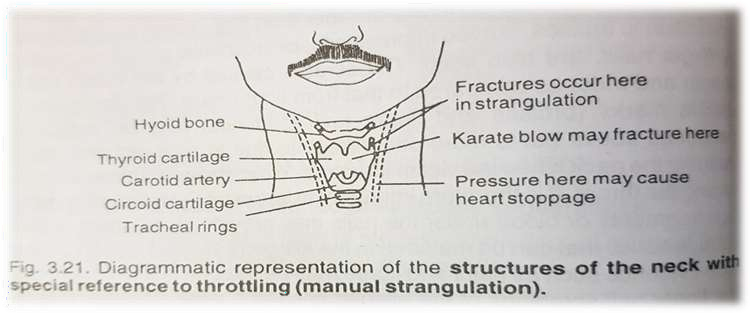 Core Concept
DEFENSIVE INJURIES ON VICTIM
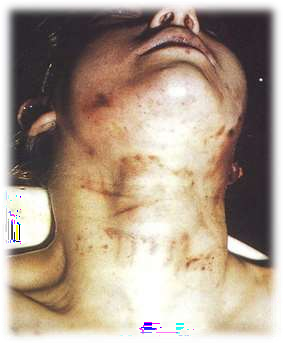 Offender may be injured as the victim tries to defend himself.
Scratch marks on face, hands and/or arms with frontal strangulation
Bite marks on hands when mouth is covered or attempted to cover during chokehold
Bite marks/scratches to chest/arms when victim tries to escape being held down.
Core Concept
MUGGING
Caused by pressure upon the neck by the arm held around the throat
Attack is usually made from behind, the neck being trapped in the crook of the elbow and pressure exerted when the front and sides of the larynx get squeezed
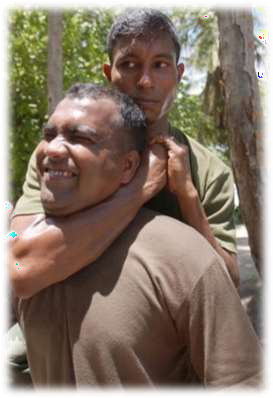 Core Concept
GARROTING
In this, a loop of thin string is thrown around the the victim, who is attacked from his back
neck of
This ligature is then rapidly tightened with the help  of two sticks tied at the free ends of the string so as  to constrict the neck strongly
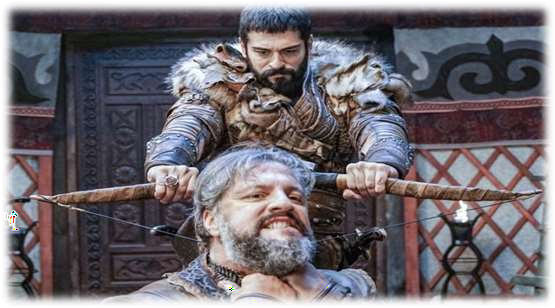 Core Concept
BANSDOLA
In	this	the	neck	is
compressed	in
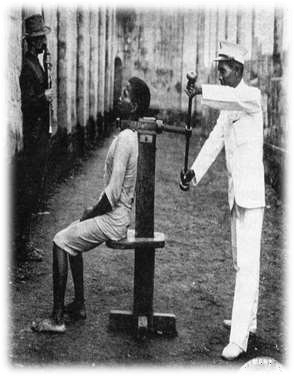 between	two	bamboos
or	other
the	other
sticks,	one	in	front	and
behind the neck.
The ends of the sticks are tied with a rope  through   which  the  victim  is squeezed to death
Sometimes  only  foot  can  be  used while  the  victim  is   thrown  on  the ground
Core Concept
CAUSE OF DEATH IN STRANGULATION
Death is usually caused by Hypoxic anoxia by applying pressure on the sides of neck which may constrict the	larynx & prevent the free passage of air down the	 respiratory tract this results in hypoxic hypoxia	which can lead to rapid death.
Reflex cardiac arrest which is induced by compression of the carotid sinuses during manual strangulation. .
Vertical Integeration
POSTMORTEM FINDINGS IN STRANGULATION
General findings
External
Internal
The ligature mark
Non specific pathological findings
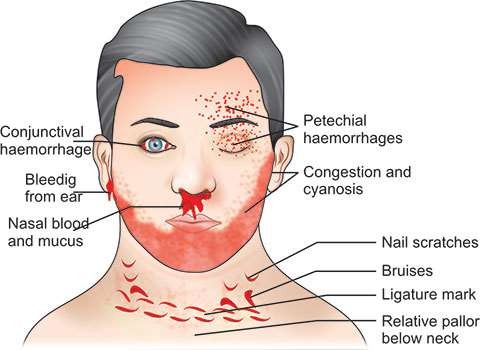 Core Concept
Vertical Integeration
GENERAL FINDINGS
External Findings
Face is swollen and blotchy.
Eyes usually suffused and bulging.
Tongue is swollen, protruding and caught between teeth.
Ligature mark which commonly depends upon the size, type, form, etc. of the ligature.
The thinner the ligature more deep will be the mark.
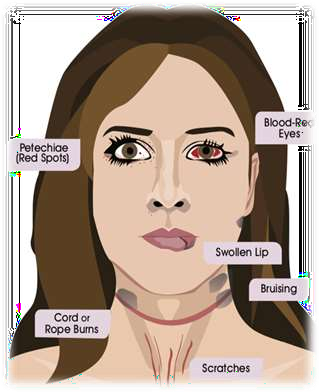 Vertical Integeration
Internal Findings
Bruising of the soft tissue of neck and 	muscles specially underneath the 	ligature mark.
Injuries to blood vessels are rare in 	this situation.
Injuries to hyoid bone are not 	commonly seen.
Thyroid cartilages are fractured.
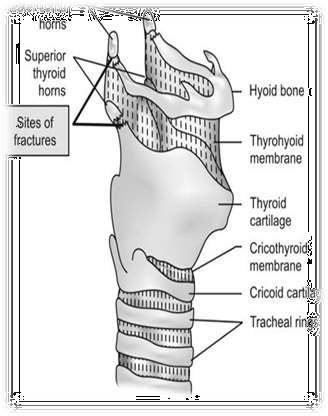 Horizontal Integration
NON-SPECIFIC PATHOLOGICAL FINDINGS
CCFPP
Congestion
Cyanosis of lips and face
Fluidity of blood
Petechial hemorrhages in conjunctivae and in
skin of face and neck
Pulmonary edema
Vertical Integeration
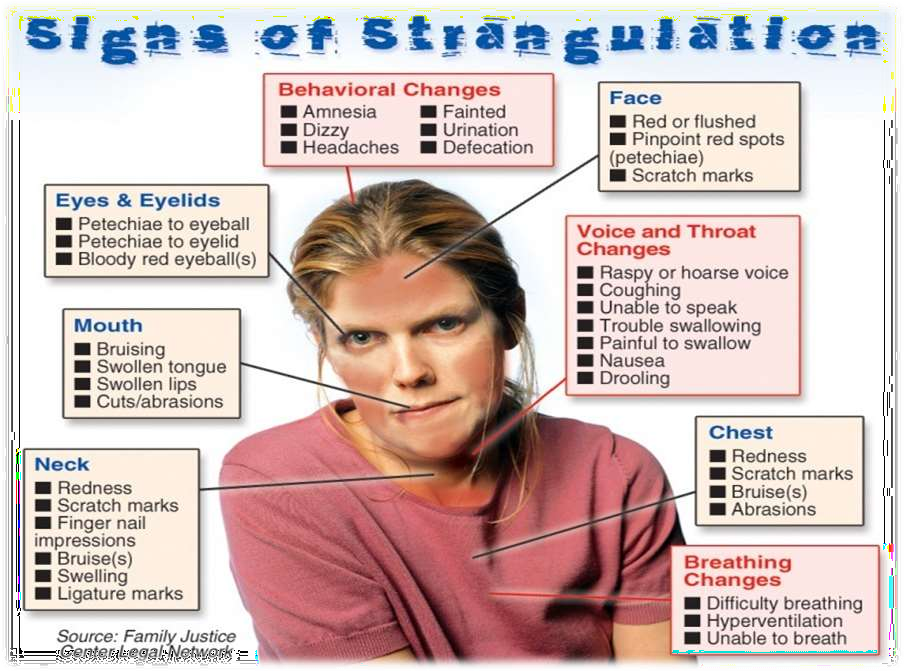 Vertical Integeration
MEDICOLEGAL IMPORTANCE OF STRANGULATION
Death from throttling is almost Homicidal. It occurs in the course of assaults, robbery & rape.
Cause of Accidental have been recorded where firm pressure has been suddenly applied to the neck of a person causing deaths by a reflex cardiac arrest. i.e.
In case of infants at time of birth.
Children may strangled while playing.
While working near a machine one can strangled.
Suicidal throttling is not possible.
Core Concept
DIFFERENCE B/W HANGING & STRANGULATION
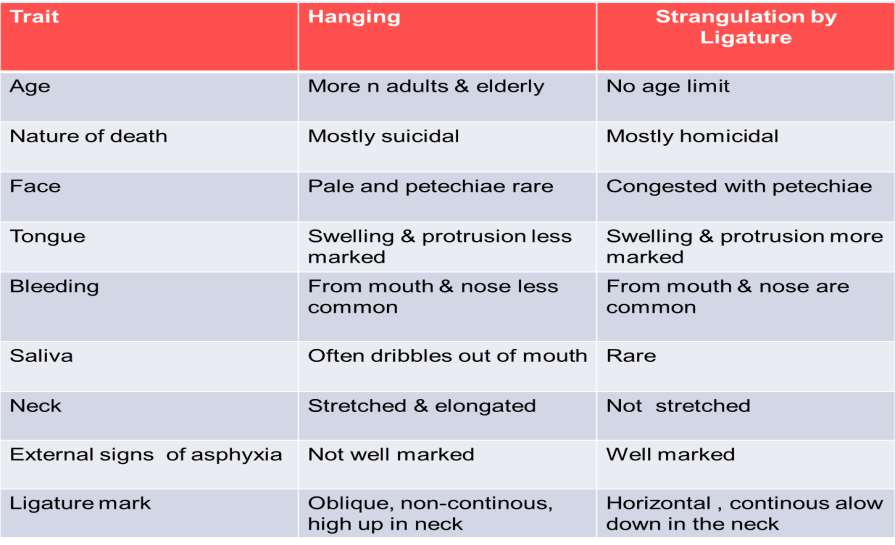 Core Concept
DIFFERENCE B/W HANGING & STRANGULATION
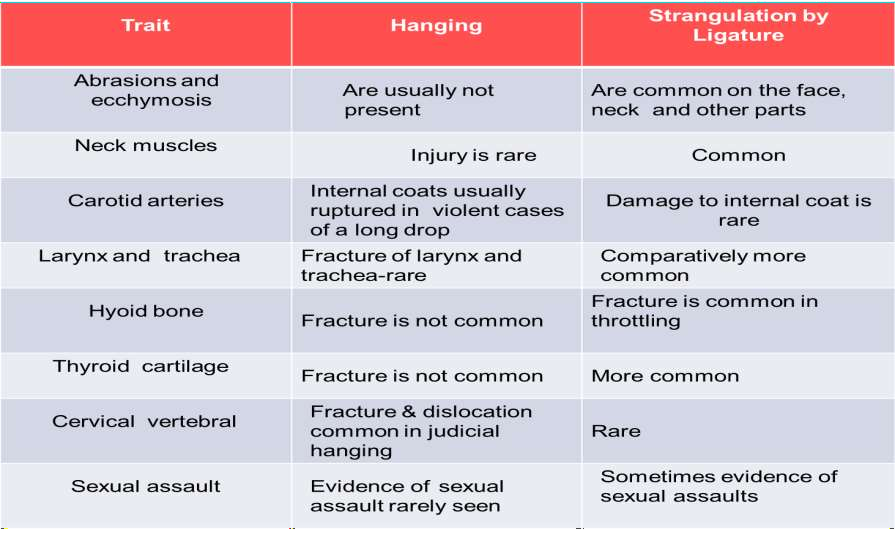 RESEARCH
RESEARCH
https://pubmed.ncbi.nlm.nih.gov/16738432/#:~:text
=Males%20constitute%2079.8%25%20of%20all,of% 20all%20asphyxial%20deaths%2C%20respectively.
https://pjmhsonline.com/2021/august/2148.pdf
https://apims.net/index.php/apims/article/view/276
https://www.duhs.edu.pk/download/jduhs-vol.6-issue- 3/rp3.pdf
https://emedicine.medscape.com/article/1988699- overview
ETHICS
BIOMEDICAL ETHICS
The determination of a patient's death is of considerable medical and ethical significance.
Death is a biological concept with social implications.
Acting with honesty, transparency, respect, and integrity is critical to trust in the patient- physician relationship, and the profession, in life and in death.
FAMILY MEDICINE
FAMILY MEDICINE
Some treatments for asphyxiation include:
Cardiopulmonary resuscitation (CPR)
Oxygen therapy.
Heimlich maneuver is a first aid technique for choking. It uses abdominal thrusts below the diaphragm to remove a foreign object from a person’s airways.
iv.	Medication can help to ease the effects of severe asthma attack.
iii.
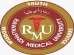 How to use HEC Digital Library
Go to the website of HEC National Digital Library
http://www.digitallibrary.edu.pk
On Home Page, click on the INSTITUTES.
A page will appear showing the universities from Public and Private Sector and 	other Institutes which have access to HEC National Digital Library (HNDL).
Select your desired Institute.
A page will appear showing the resources of the institution
Journals and Researches will appear
	You can find a Journal by clicking on JOURNALS AND DATABASE and enter a keyword to search for your desired journal
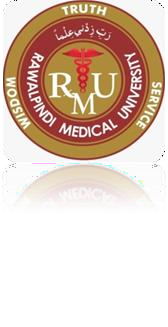 TEXT BOOKS & PRACTICAL NOTEBOOK:
Principles & Practice of Forensic Medicine.				
   by Nasib R. Awan

Parikh’s Textbook of Medical Jurisprudence, 			
    Forensic Medicine & Toxicology.	

Practical Manual Of Forensic Medicine 			
   & Toxicology
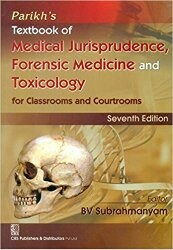 THANK YOU